Prezados senhores,

	Somos alunos do Instituto Militar de Engenharia - IME e formamos a equipe RoboIME, uma iniciativa que visa não somente incentivar o aprendizado e a pesquisa em robótica dentre alunos de graduação, mas também aumentar a expressividade da participação do Brasil nessa importante área do conhecimento. 

	A RoboCup é uma competição internacional que anualmente reúne estudantes de diversos países do mundo em uma competição que objetiva ter em 2050 uma equipe de robôs humanoides capaz de vencer o melhor time de humanos em uma partida de futebol. Esse ano, será sediada em Nagoia, Japão e contará com a representação de alunos das melhores universidades do mundo.
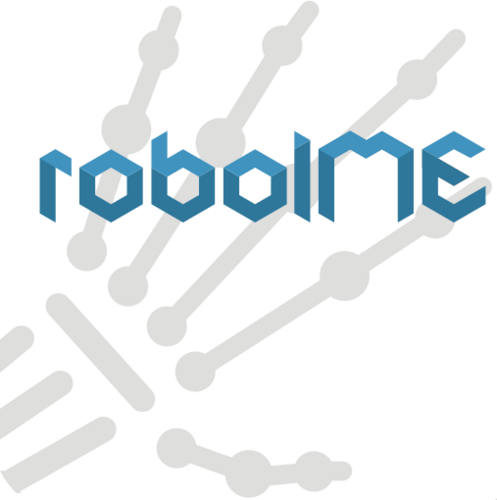 Para representar o IME e o Brasil no Japão, uma equipe de pelo menos seis membros na competição é de grande importância, devido a ajustes emergenciais no complexo projeto do robô e aumentando nossa oportunidade de fazer um ótimo networking com equipes de vários países. Já foi possível obter, junto ao Governo Federal, recursos suficientes para garantir a participação de três membros da equipe. Para poder completar o nosso time, precisamos cobrir os custos com passagens aéreas, hospedagem e inscrição no evento conforme detalhamento a seguir: 








	Em contrapartida pelo apoio e parceria firmados, nos comprometemos a divulgar a marca de sua empresa em todos os meios disponíveis que incluem mas não se limitam a: 
Camisetas utilizadas pelos membros da equipe nos dias da competição; 
Páginas na internet, tais como, fanpage da equipe no Facebook; 
Banners apresentados no interior da universidade e no local da competição; 
Participação de congressos e exposições dentro da universidade.

	Em competições em nível sul-americano, como a LARC/OBR obtivemos excelentes resultados atingindo o segundo lugar geral em 2011 e 2012. Agora com equipe renovada, pretendemos elevar o nosso desafio e responsabilidade de representar o país em um evento de ciência e tecnologia de abrangência global.
	Os senhores já fazem parte desse time! Muito obrigada!

	
Carla Cosenza, Representante de Marketing
carlacosenza@roboime.com.br 
(21) 99629-4432
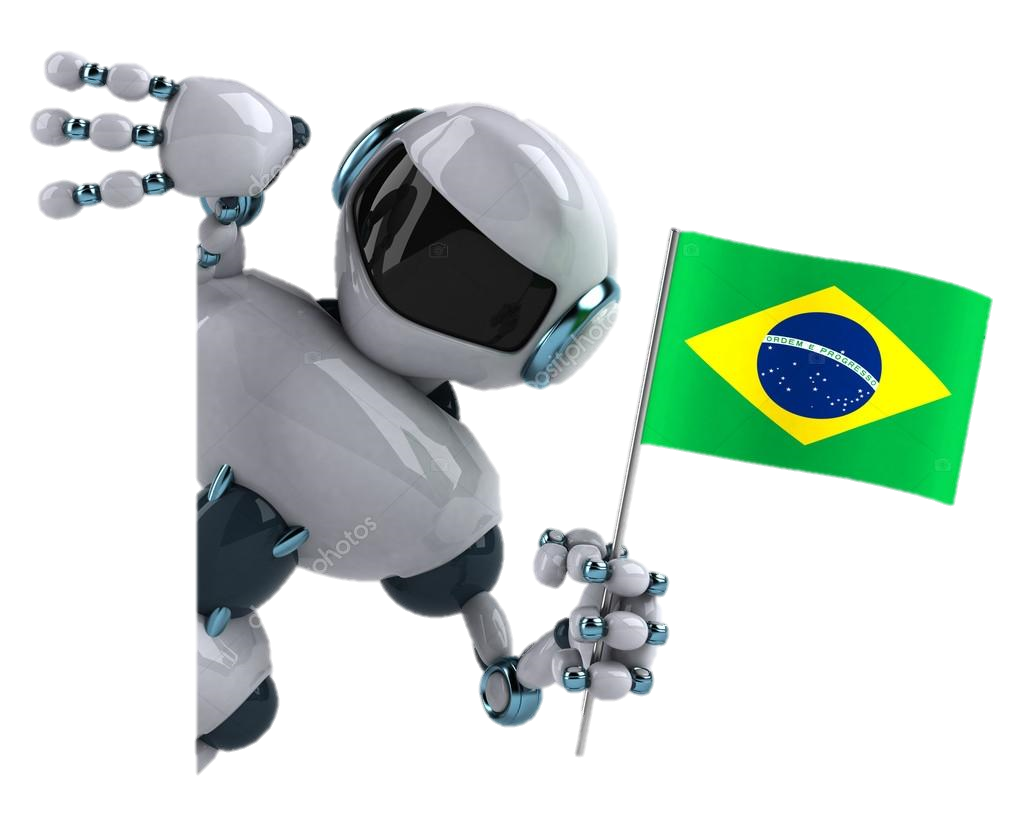 venha fazer parte desse time!
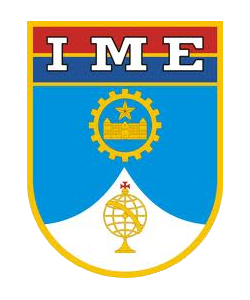 www.roboime.com.br